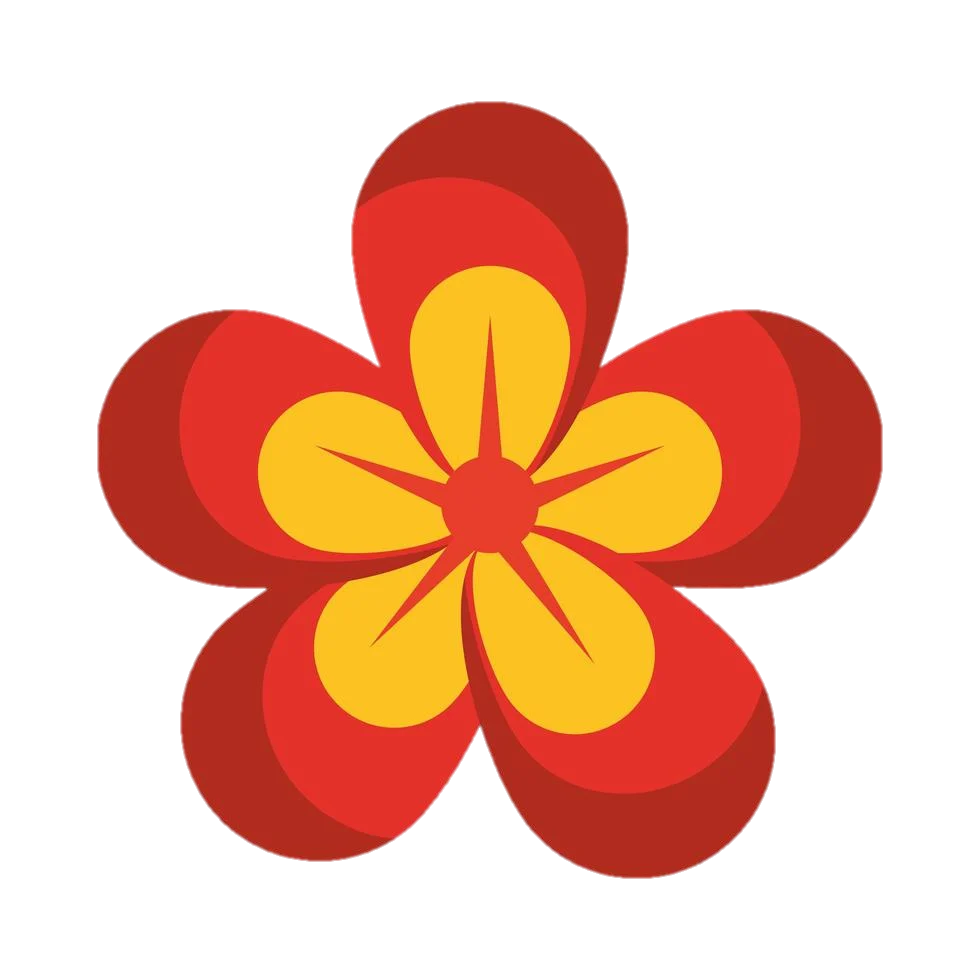 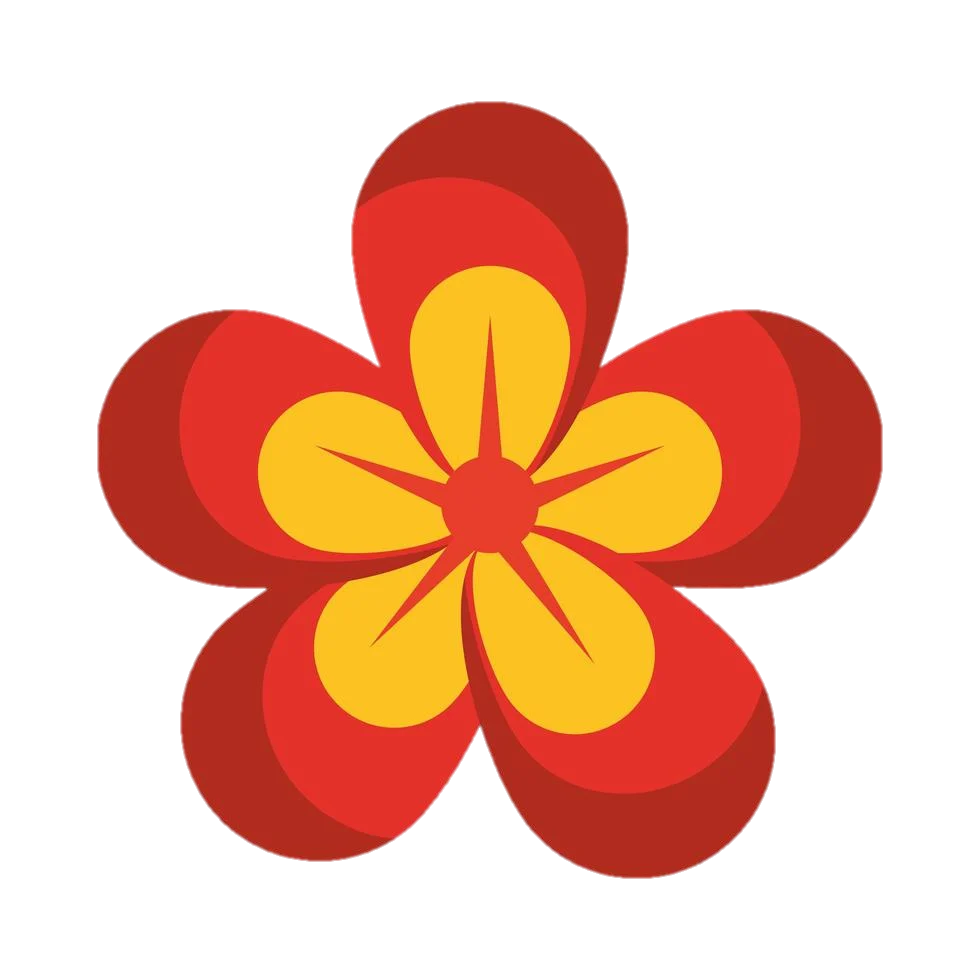 RESULTADOS DE LAS ESTRATEGIAS PARA LA GESTION DE LAS EMOCIONES
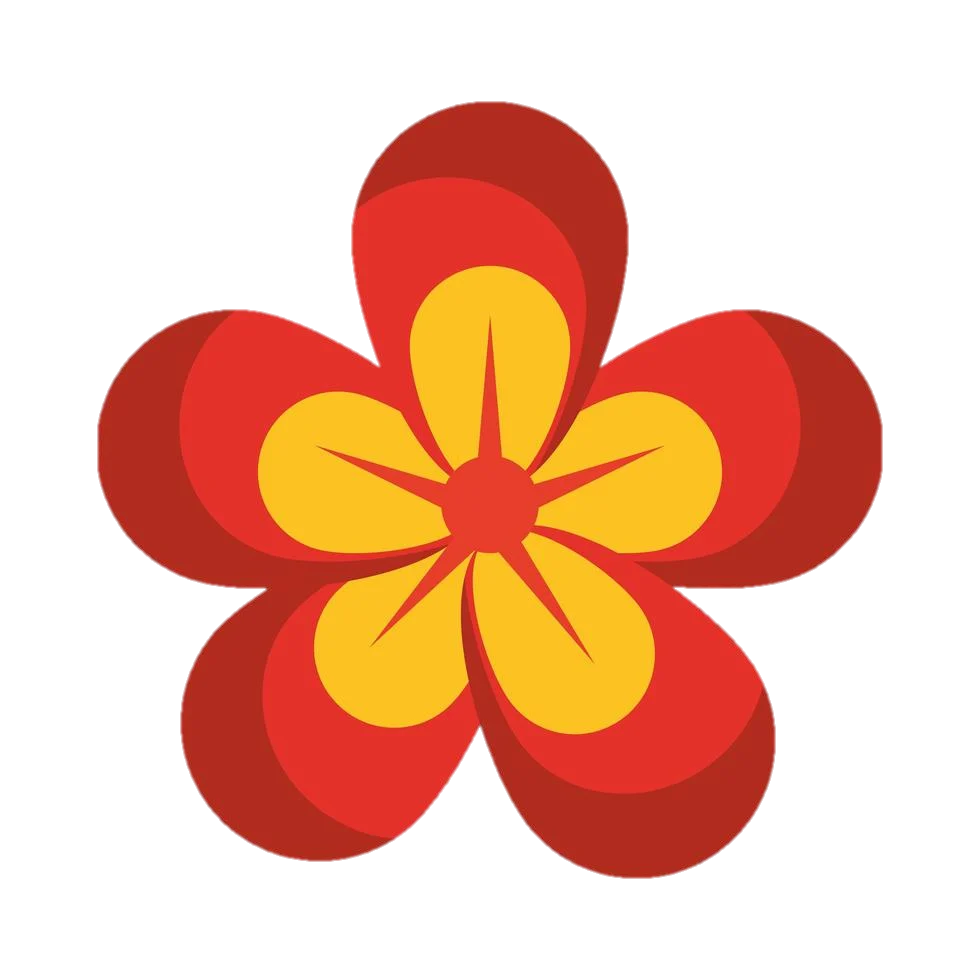 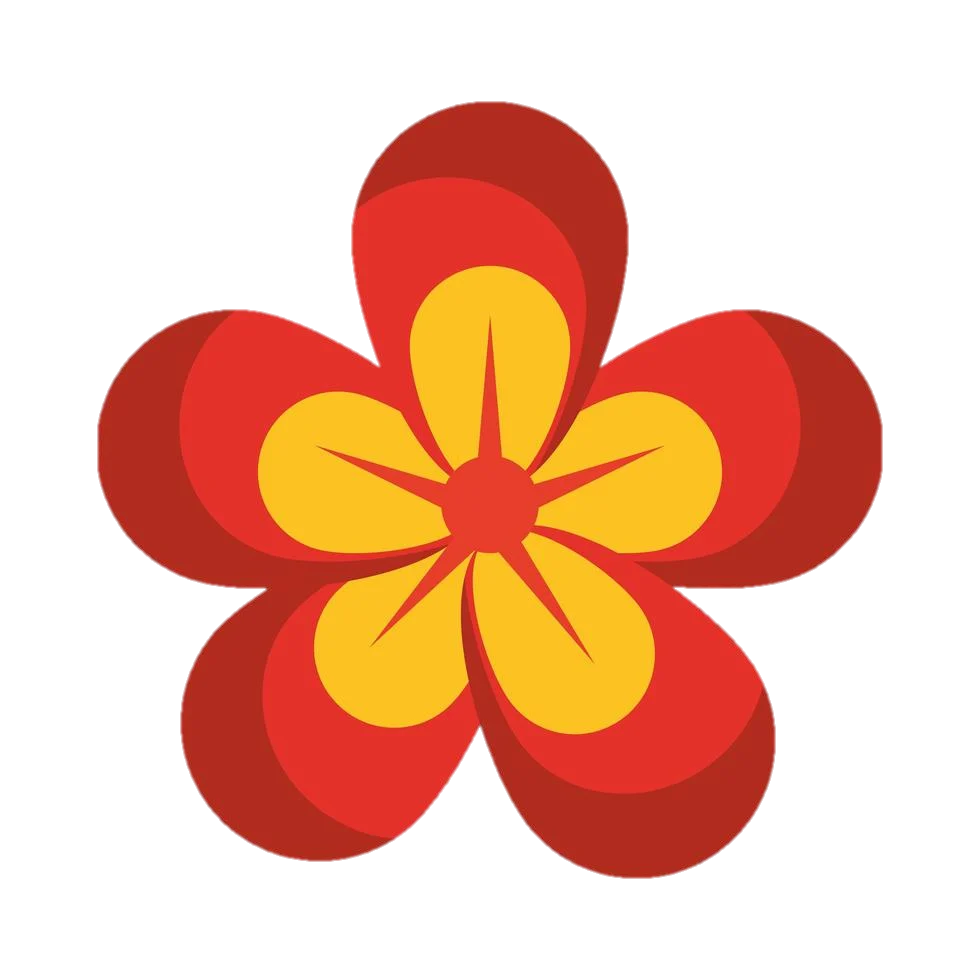 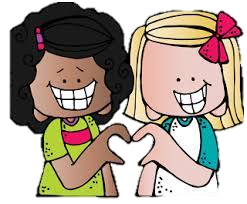 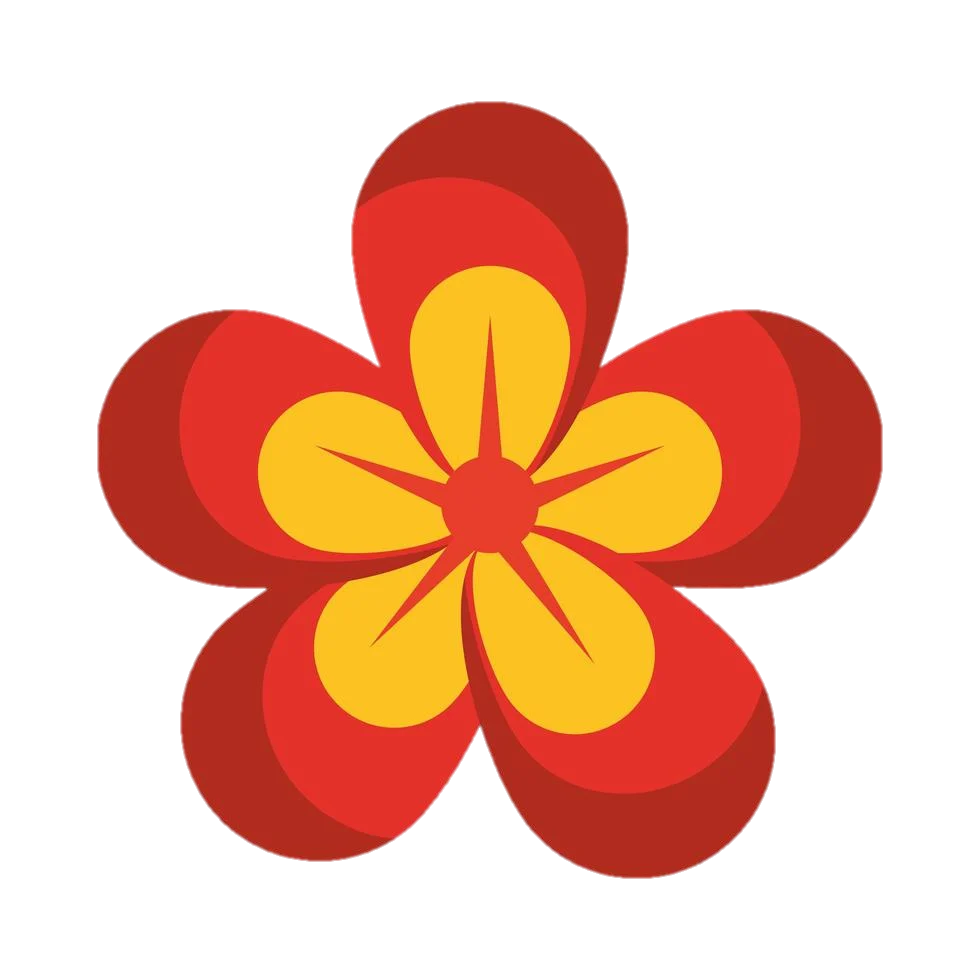 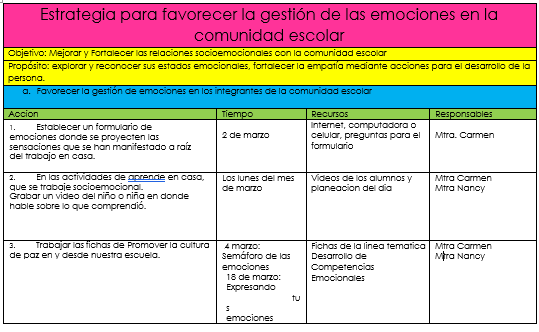 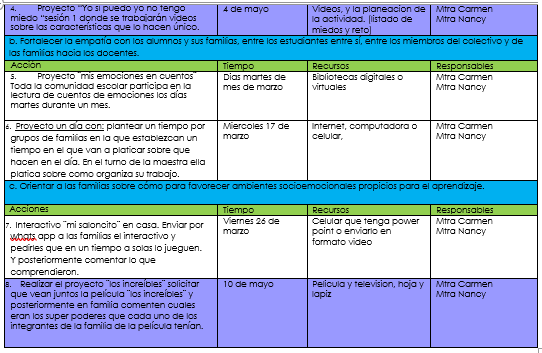 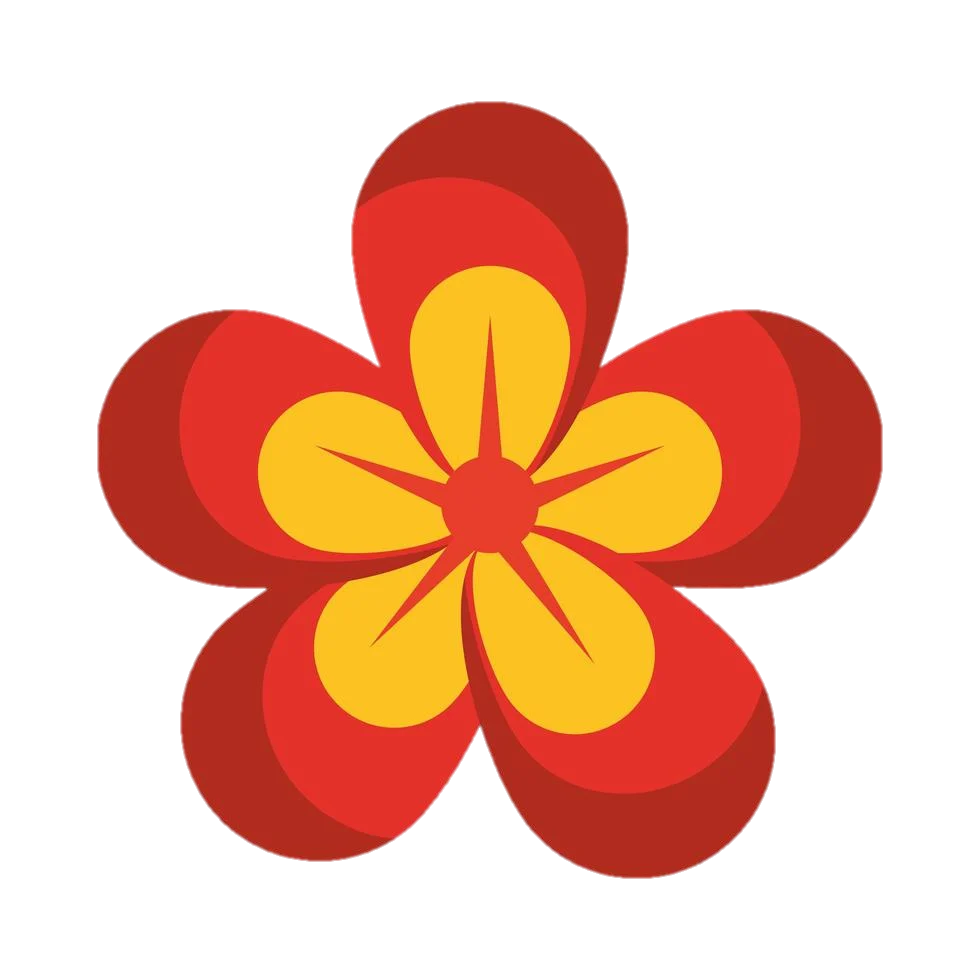 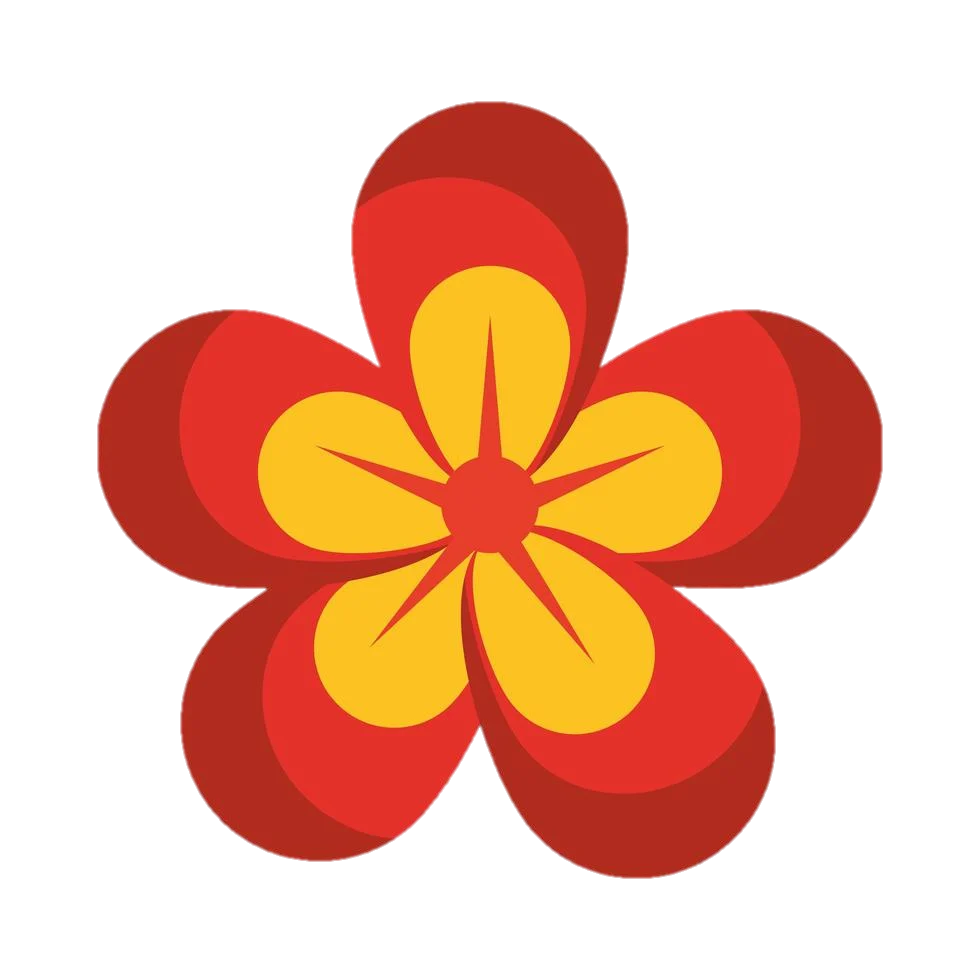 Estrategia para la regulación de emociones
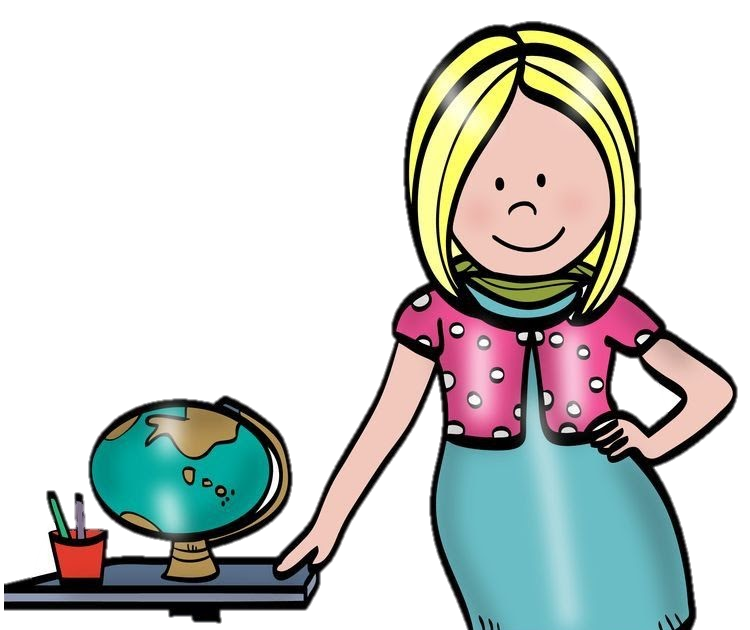 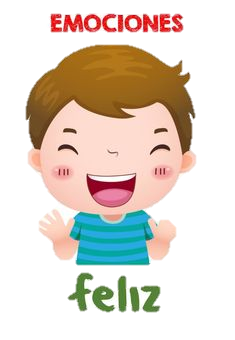 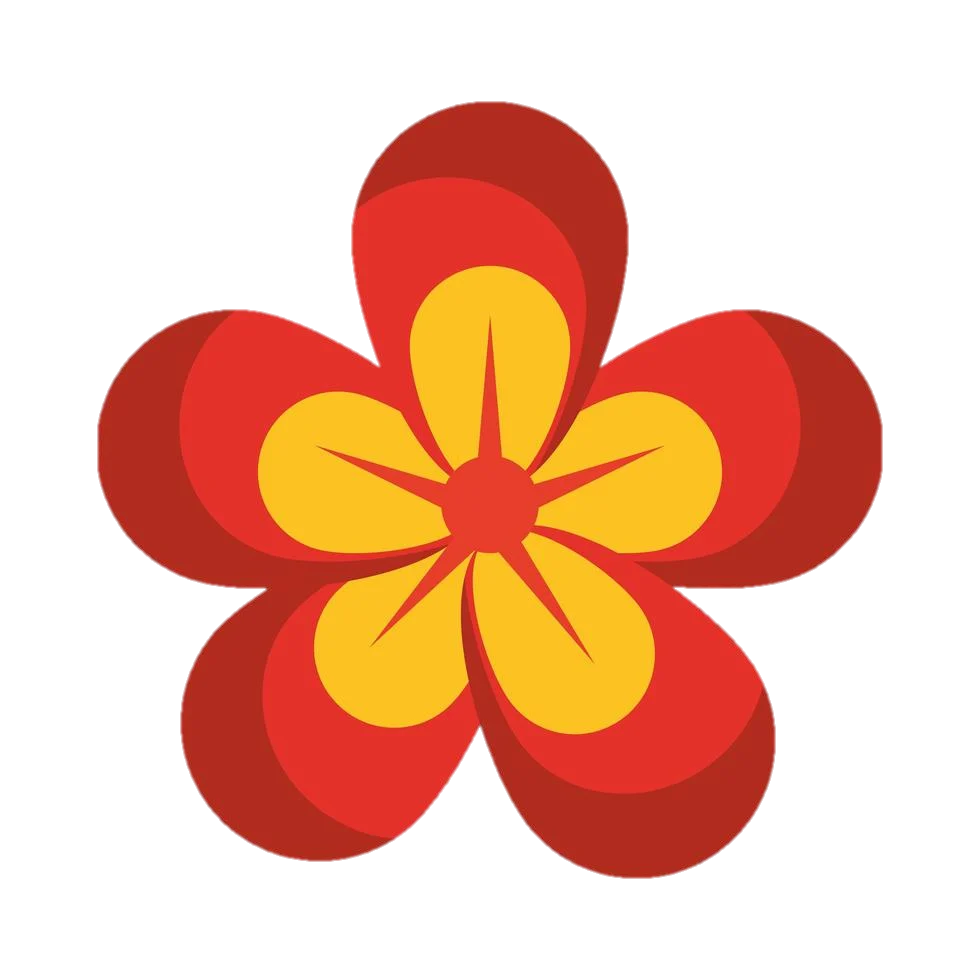 Durante la aplicación de las diferentes estrategias para la gestión de las emociones  durante el ciclo escolar 2020-2021 a nivel jardín se pude decir que los niños son mas abiertos a expresar sus emociones, manifiestan gustos, expresan que les hace sentir incomodo, cuando sienten miedo o tristeza. 

Los padres de familia reconocen que requieren ser mas pacientes y apoyar mas a sus hijos a regular las emociones. Mas sin embargo se requiere seguir  retomando y modificando las estrategias, para seguir fomentando en los entornos familiares la regulación de emociones.
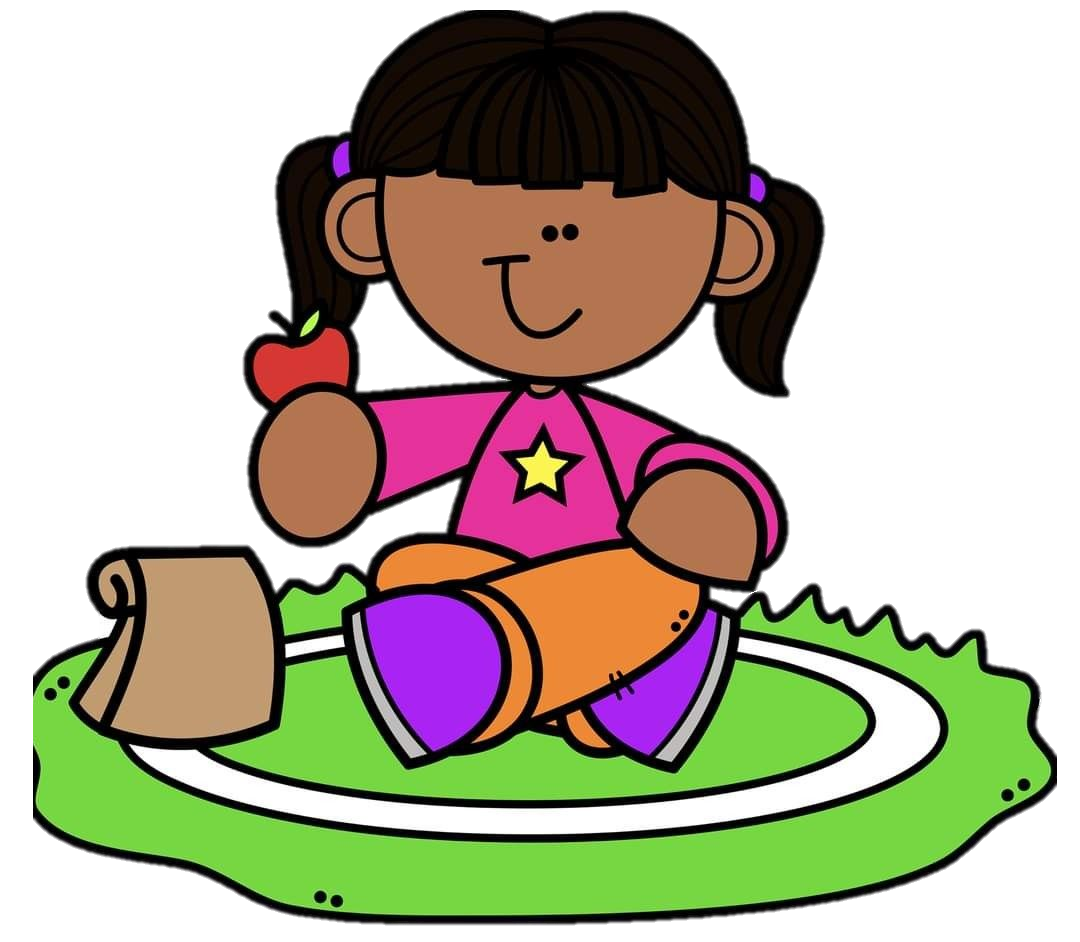 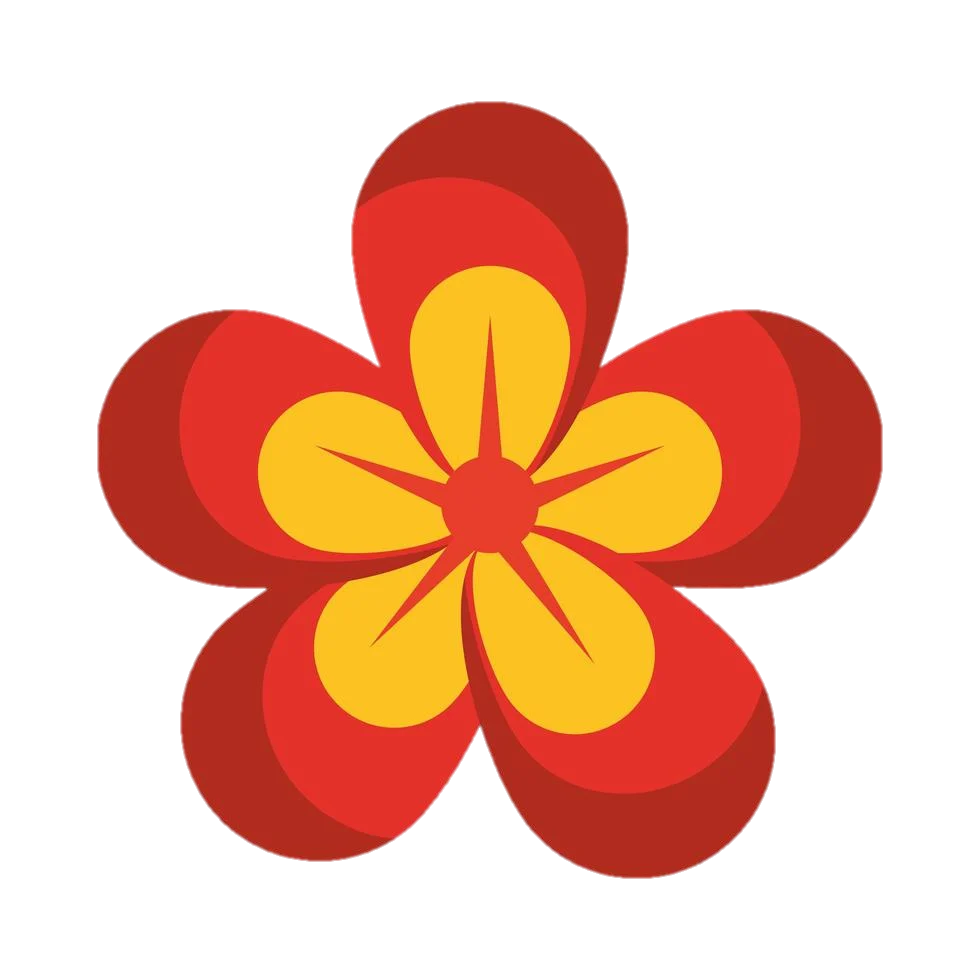 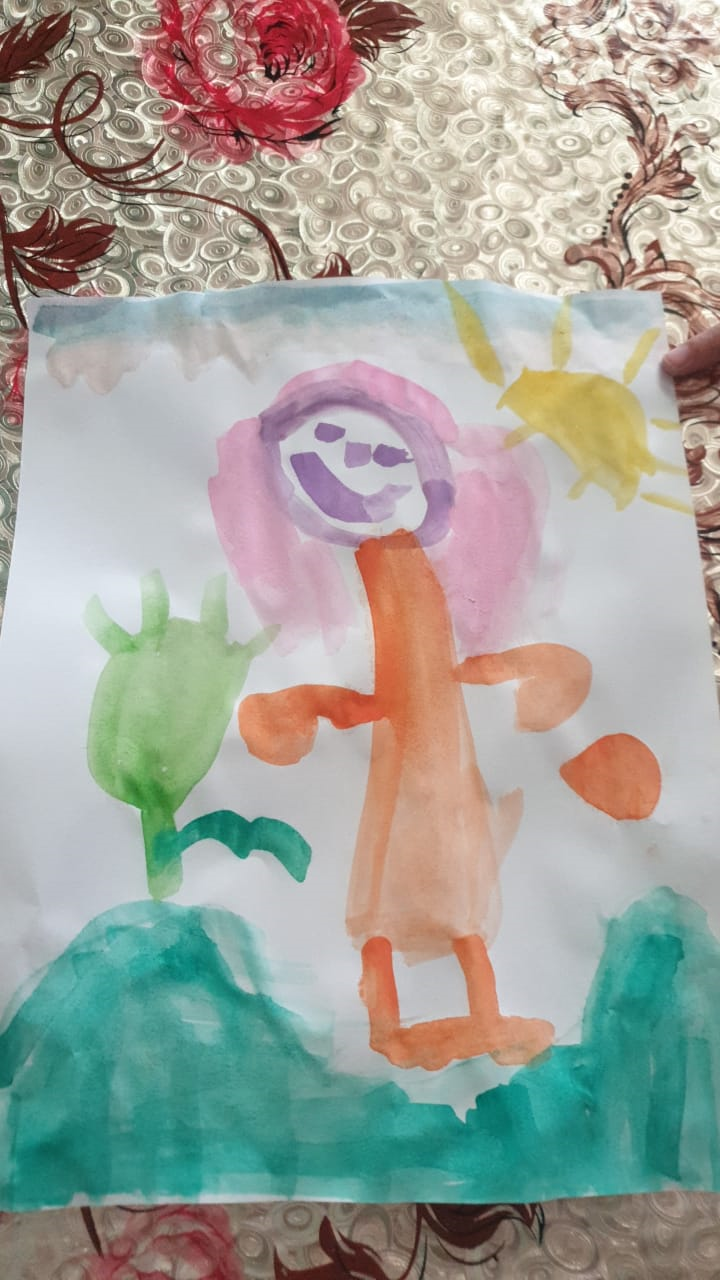 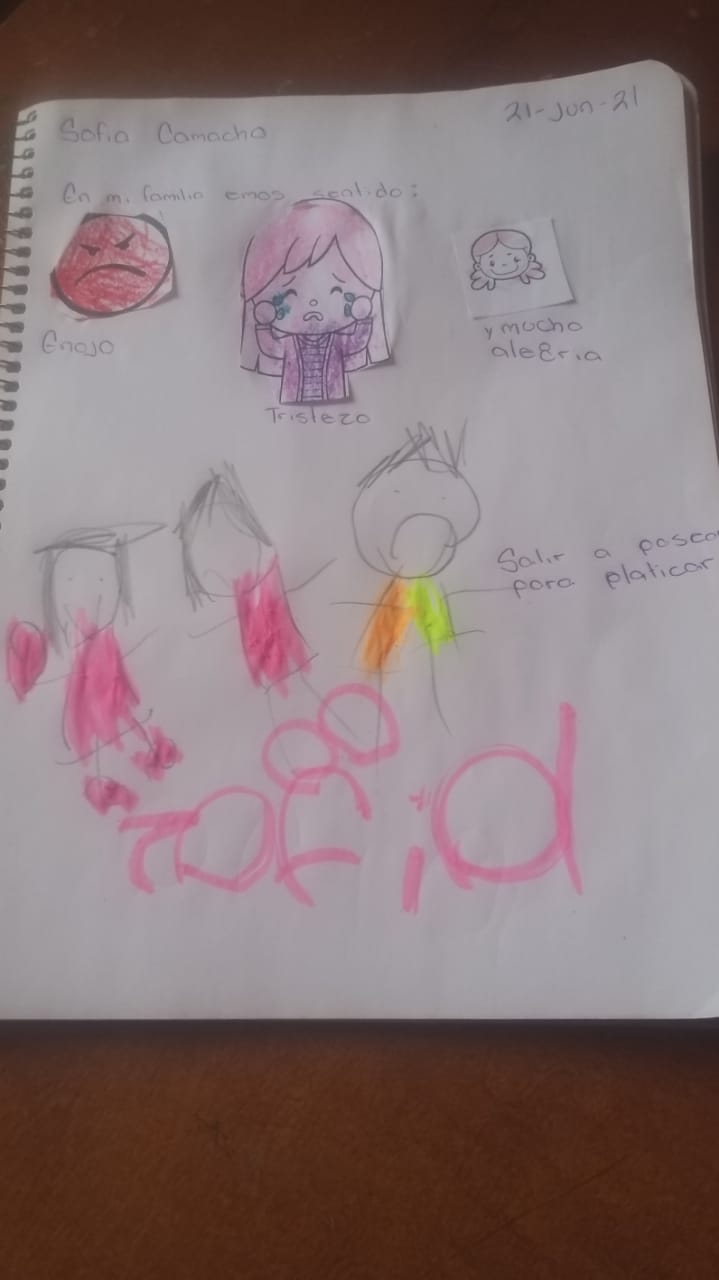 Trabajos de los niños donde expresan sus emociones, utilizando deferentes técnicas.
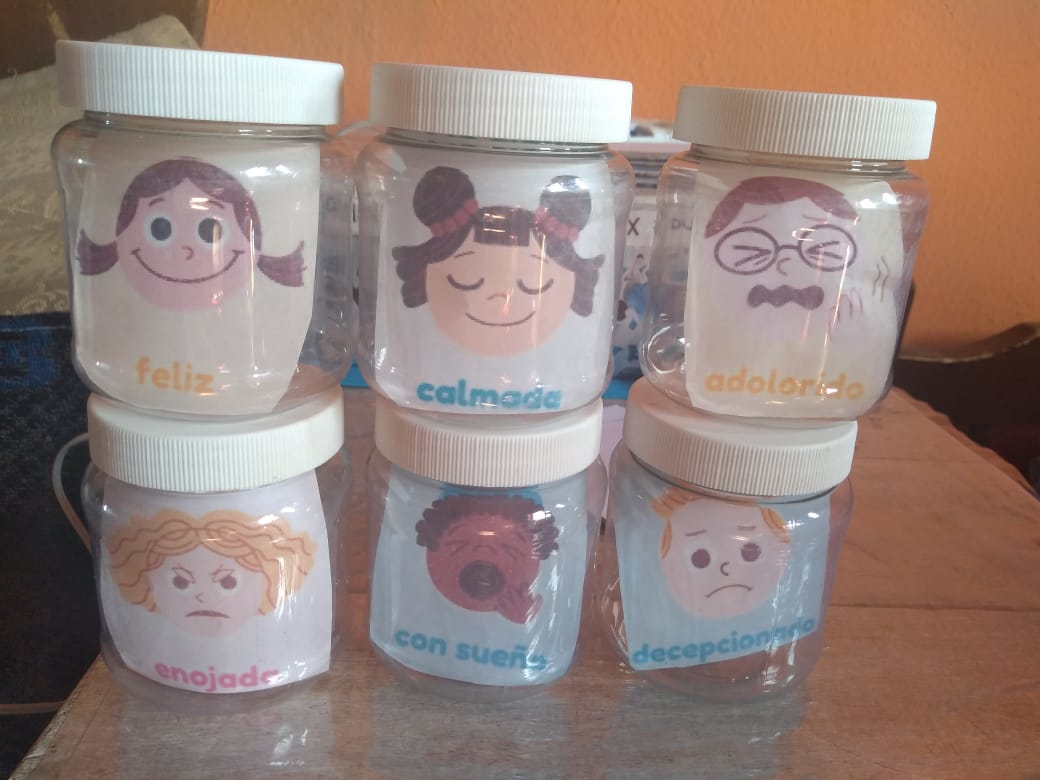 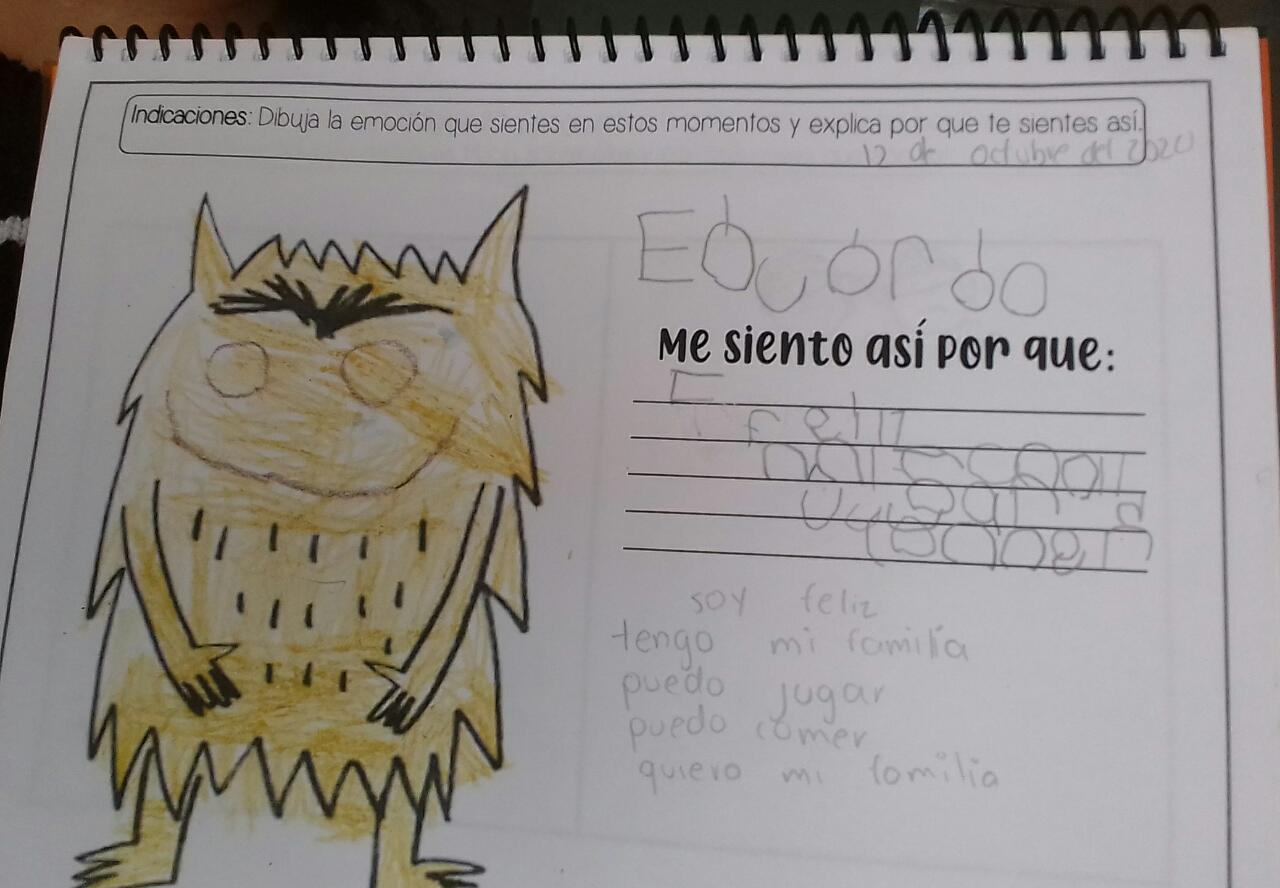 Ejemplos de algunos materiales usados para  la regulación de las emociones en casa.
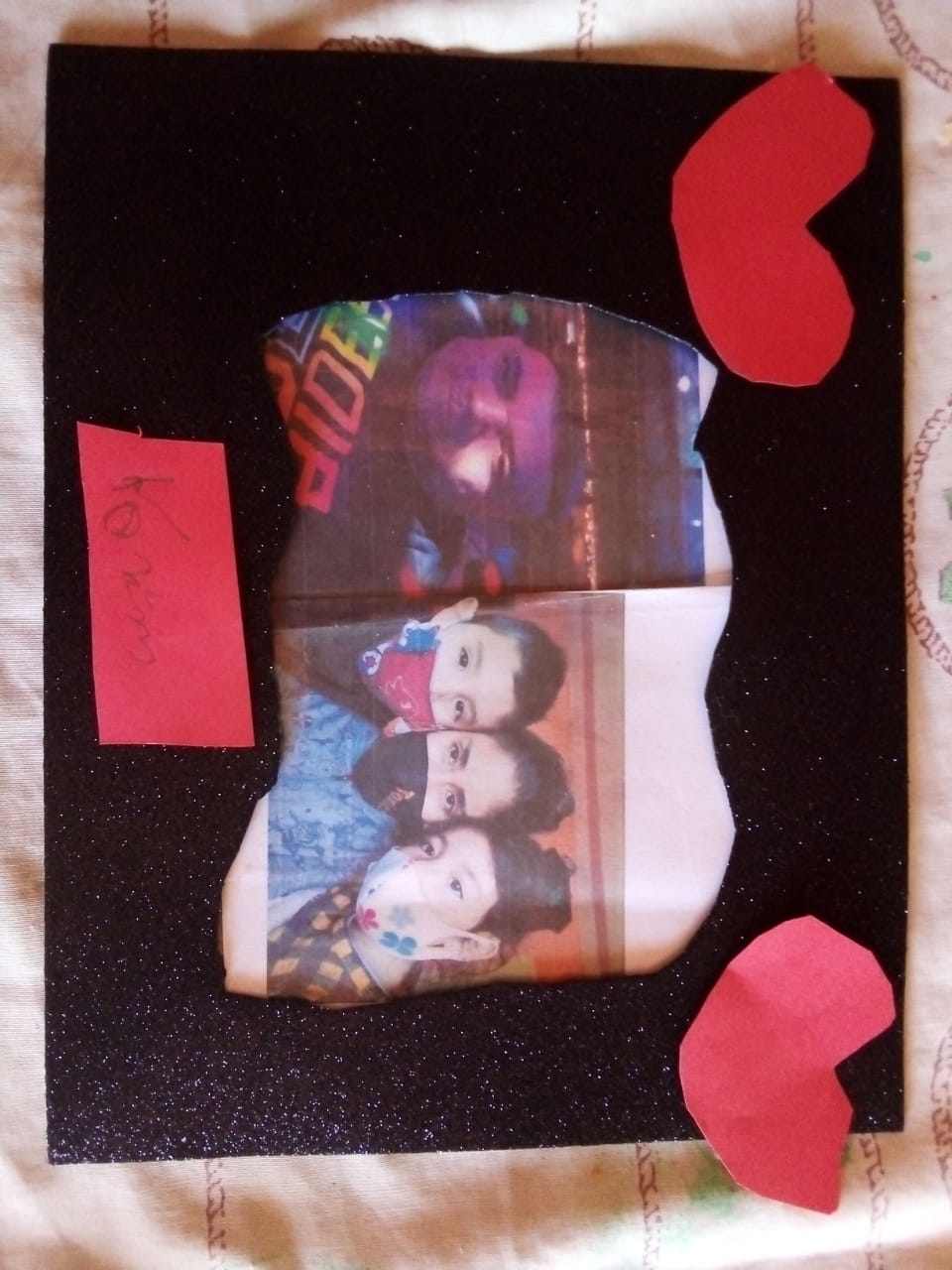 Evidencias de las actividades donde se trabajo la resiliencia en familia.
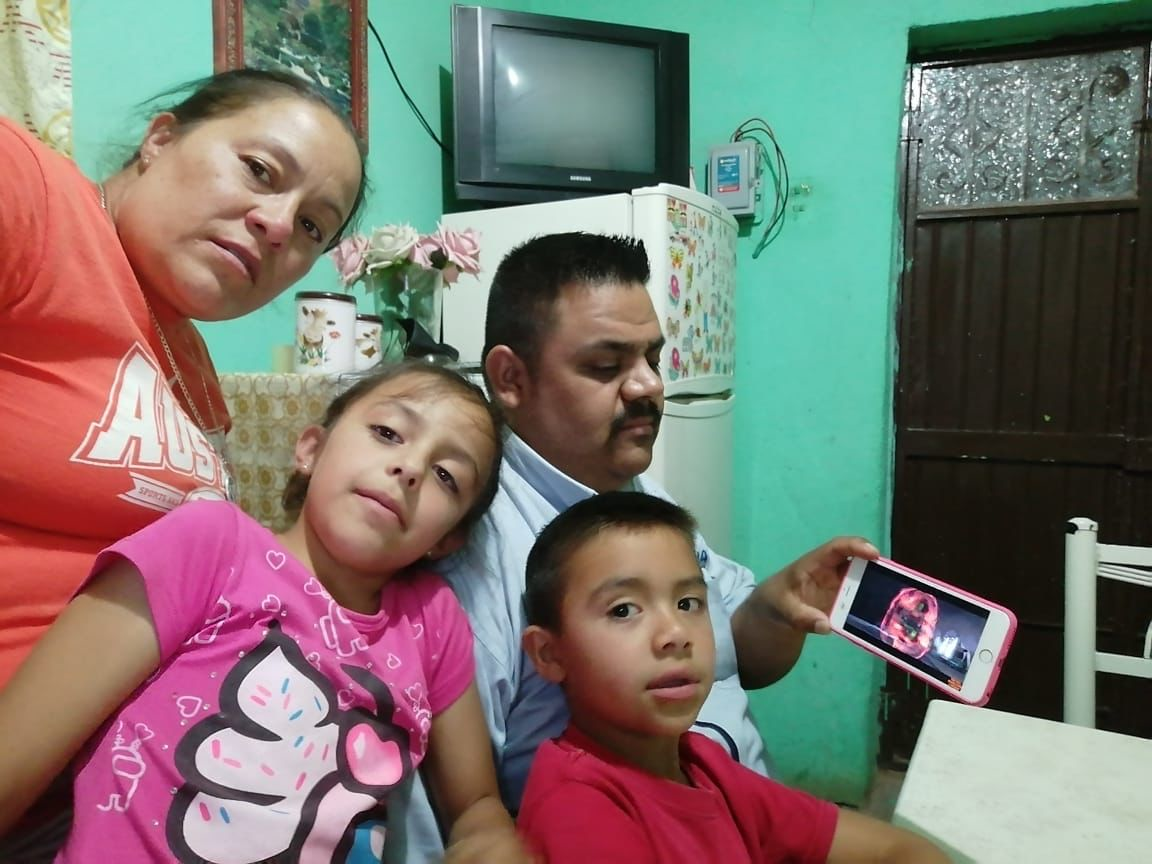 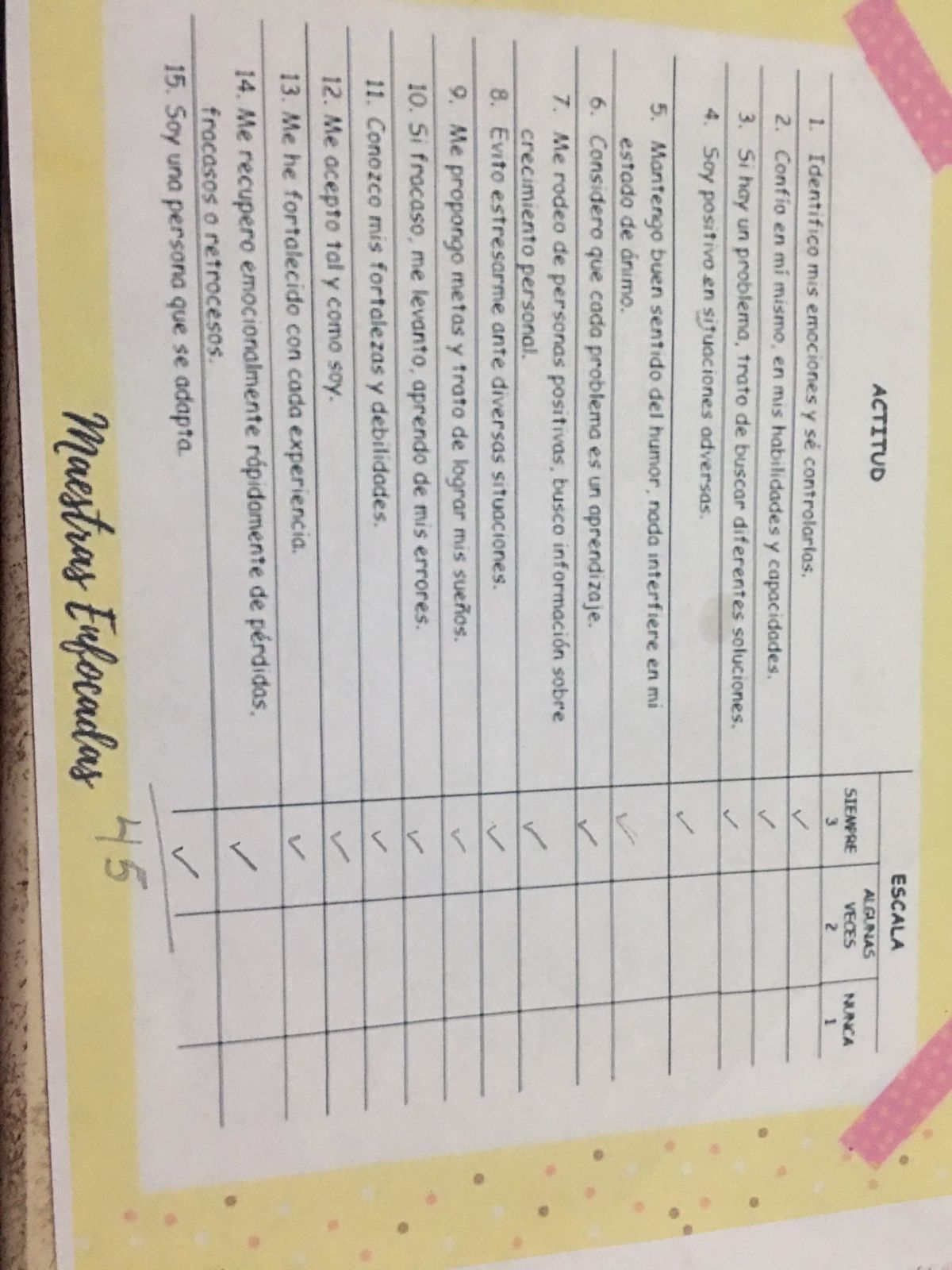 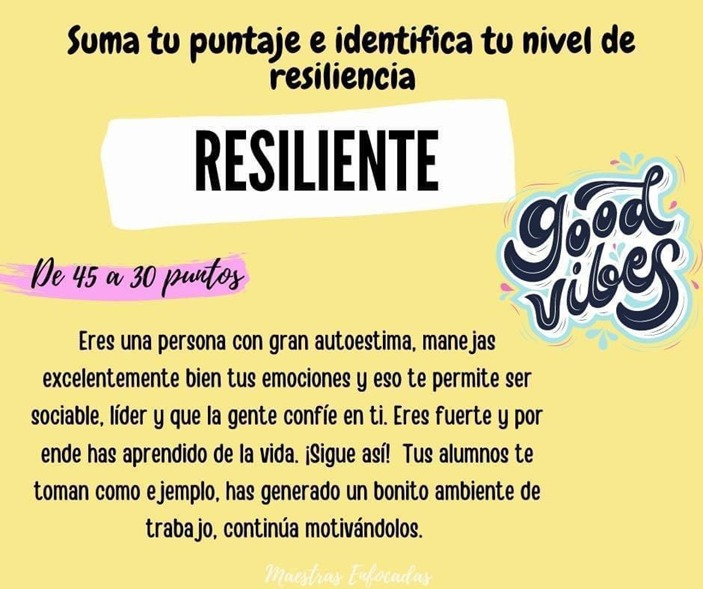 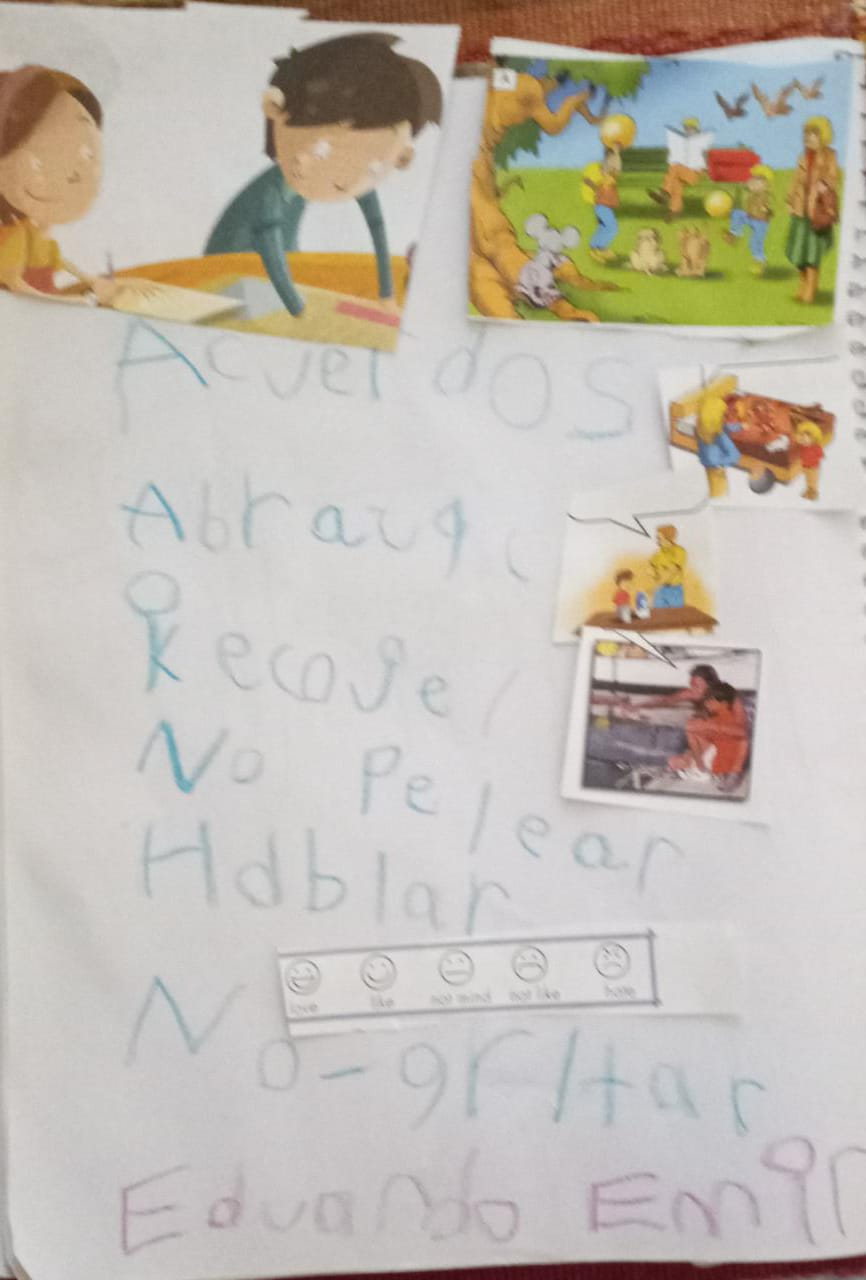 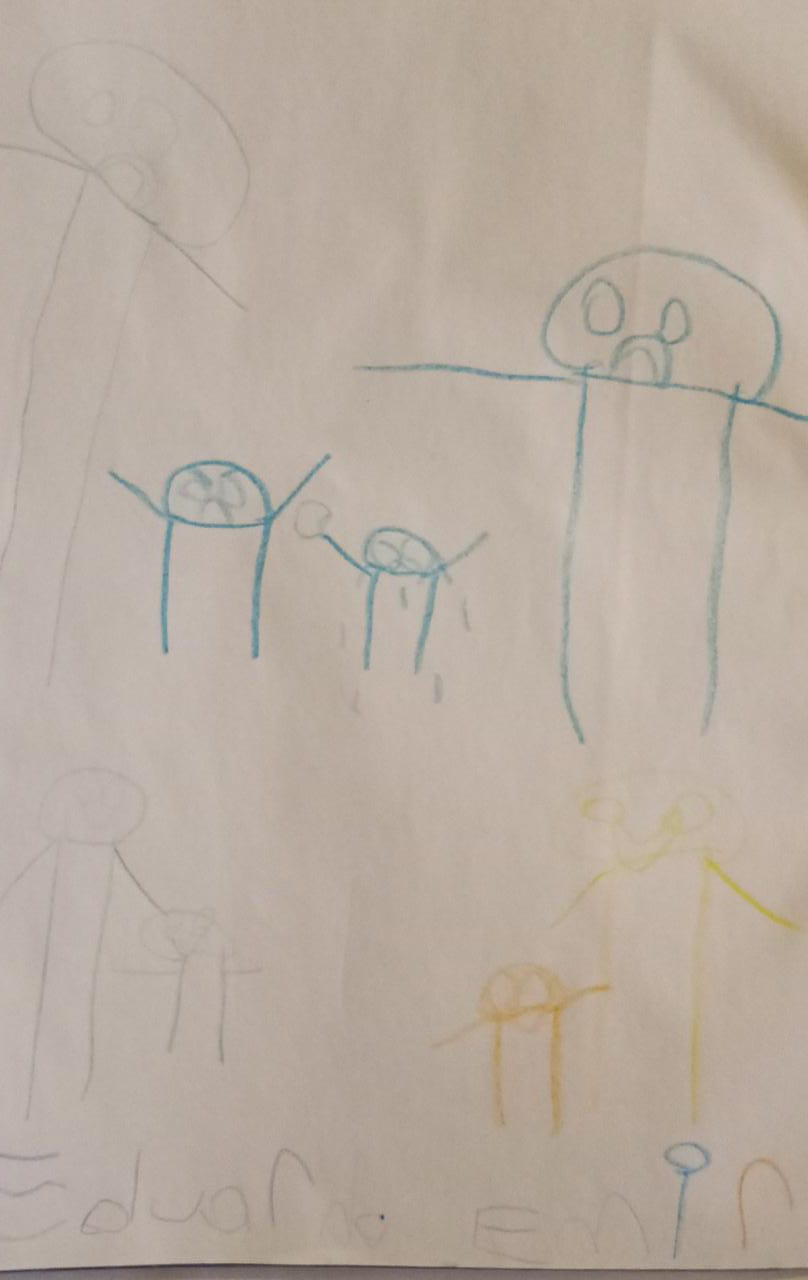 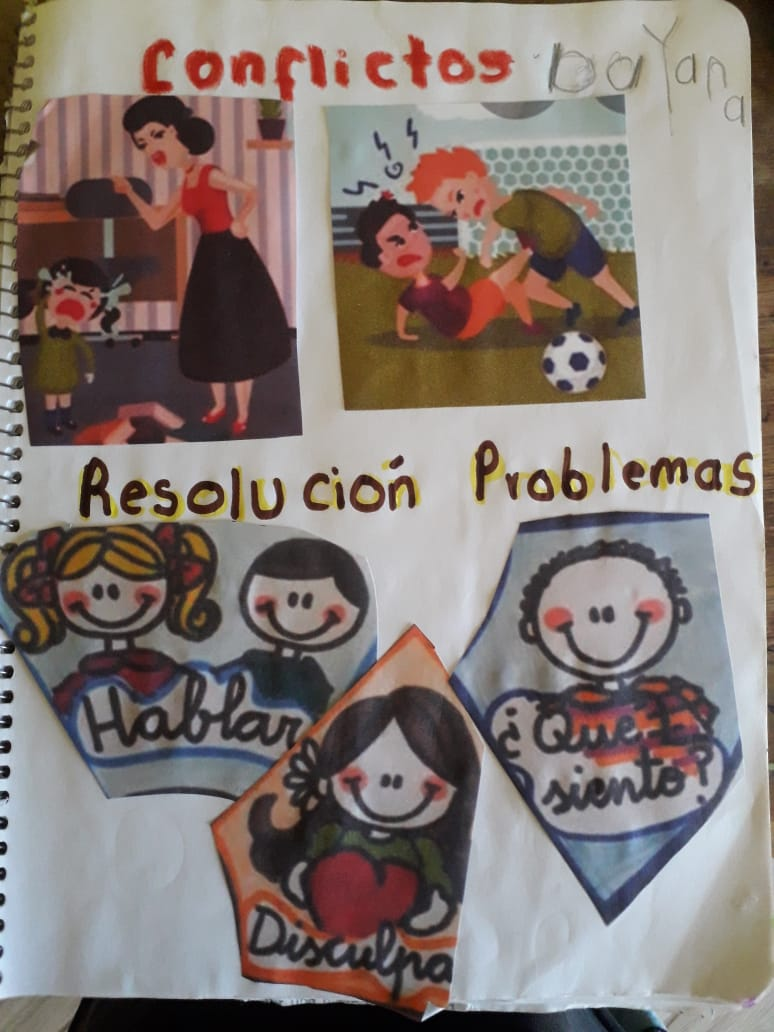 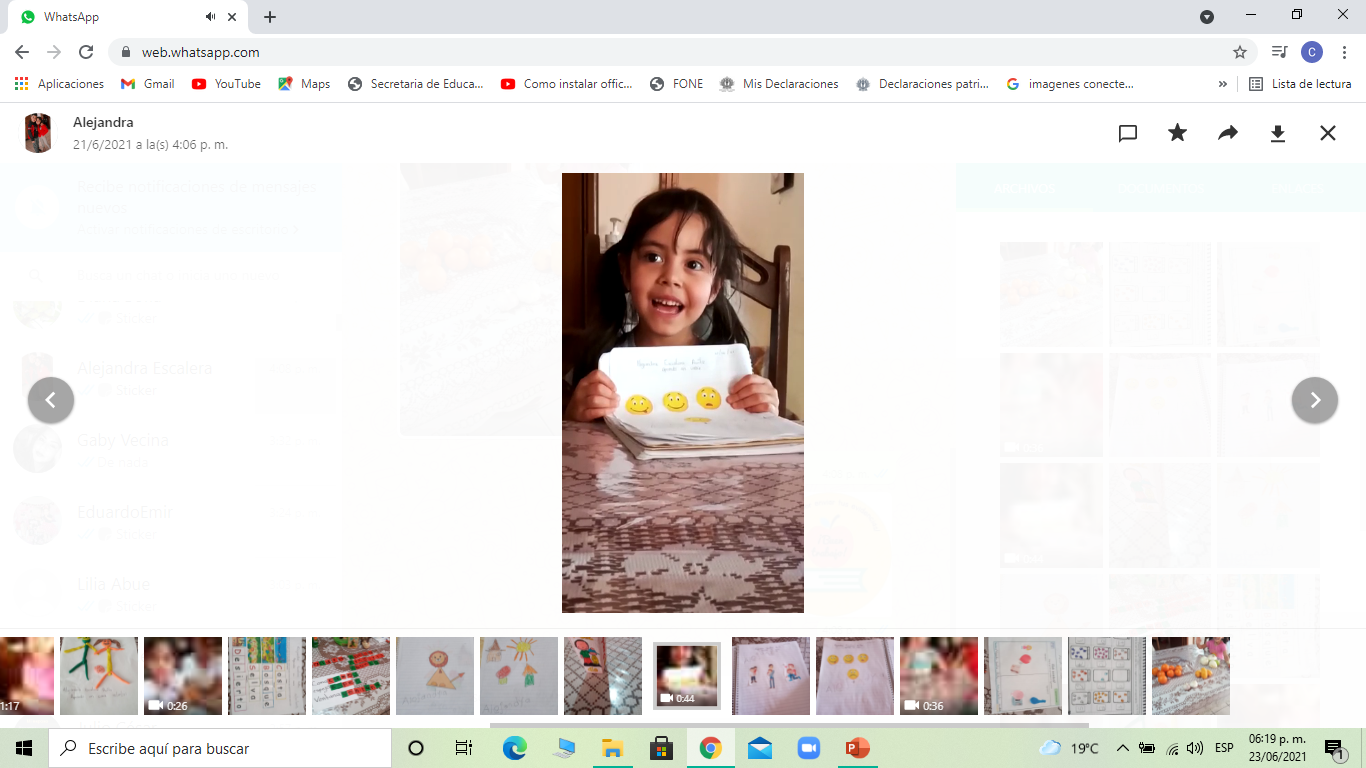 Actividades realizadas  para favorecer las emociones  en familia y  acuerdos en familia para la solución de conflictos.